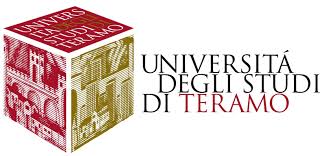 Corso di Diritto della Navigazione e dei Trasporti
Anno accademico 2020-2021
Prof. Massimiliano Musi
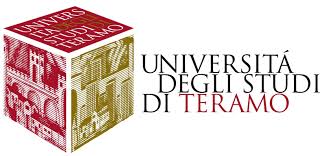 Cap. IV - La libertà di navigazione e i suoi presupposti

la nazionalità della nave e dell’aeromobile
«Nazionalità» delle Navi e degli Aeromobili
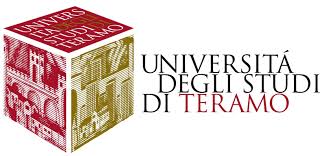 Concetto di Nazionalità
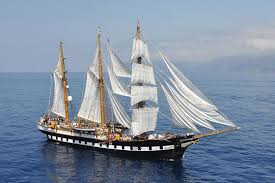 La nazionalità, sia della nave che dell’aeromobile, configura un criterio di collegamento tra i beni e l’ordinamento di uno Stato, assoggettando i medesimi alla sovranità dello Stato stesso.
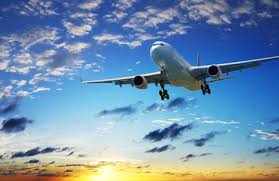 «Nazionalità» delle Navi e degli Aeromobili
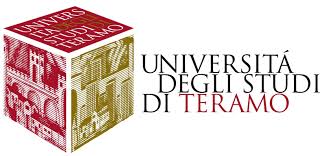 L’esercizio della libertà inerente alla navigazione marittima, nonché relativa a quella aerea, è prerogativa dell’individuo
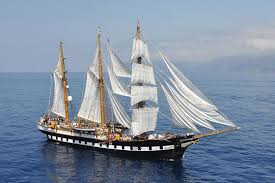 Il mezzo con cui si effettua la navigazione è, viceversa, prerogativa dello Stato.
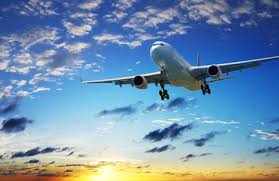 «Nazionalità» delle Navi e degli Aeromobili
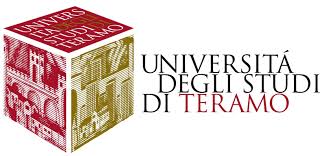 La nazionalità è ottenuta, sia dalle navi che dagli aeromobili, attraverso l’iscrizione nei registri dello Stato.
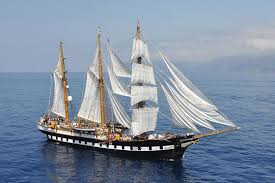 Oltre agli Stati, anche soggetti dotati di personalità giuridica di diritto internazionale possono concedere la propria nazionalità a navi ed aeromobili.
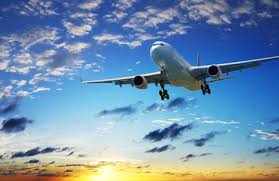 «Nazionalità» delle Navi e degli Aeromobili
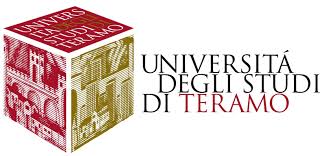 Divieto di possedere più di una nazionalità.
Disciplina interna
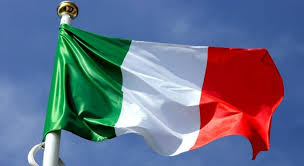 Art. 145, Codice della Navigazione
Art. 751, Codice della Navigazione
È ammessa la possibilità di sospensione temporanea dell’iscrizione delle navi nei registri di uno Stato, a cui corrisponda la temporanea iscrizione nei registri di un altro
Divieto di iscrizione nei registri nazionali dei veicoli iscritti nei registri di altri Stati
«Nazionalità» delle Navi e degli Aeromobili
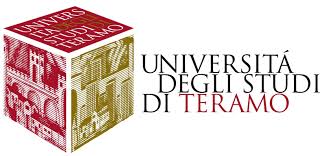 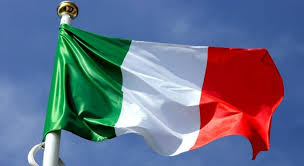 Art. 136 codice della navigazione
«Le navi si distinguono in maggiori e minori. Sono maggiori le navi alturiere; sono minori le navi costiere, quelle del servizio marittimo dei porti e le navi addette alla navigazione interna».
«Nazionalità» delle Navi e degli Aeromobili
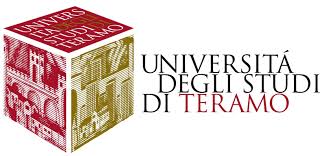 Iscrizione nei registri
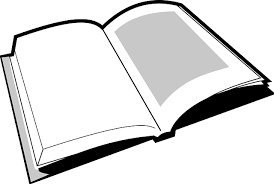 Le navi maggiori sono iscritte in registri definiti «matricole» e tenuti presso le Direzioni marittime
Le navi minori sono iscritte in registri tenuti presso i Compartimenti
I registri delle navi e dei galleggianti adibiti a navigazione interna sono conservati dagli ispettori di porto e da altri ufficiali definiti per legge e per regolamento
Con riferimento a alle unità da diporto, sussiste l’obbligo di iscrizione solo per navi ed imbarcazioni da diporto
Non sussiste obbligo di iscrizione per i natanti da diporto
«Nazionalità» delle Navi e degli Aeromobili
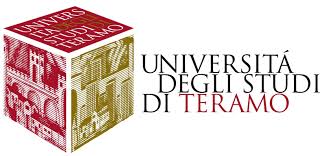 Art. 91 della UNCLOS
I presupposti per attribuire la nazionalità di uno Stato ad una nave dovrebbero definire un effettivo collegamento con lo Stato di bandiera («genuine link»).
Art. 156 cod. nav.: particolare procedura con riferimento al caso in cui il proprietario voglia alienare la nave o cancellarla dalle matricole o dai registri nazionali, per l’iscrizione in un registro non comunitario.
«Nazionalità» delle Navi e degli Aeromobili
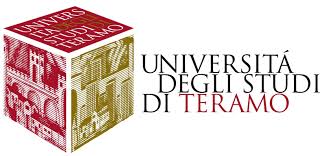 Le navi iscritte nelle matricole e nei registri ed i galleggianti iscritti nei registri hanno accesso alla navigazione attraverso l’atto di nazionalità e la licenza
L’atto di nazionalità può essere sostituito temporaneamente da un passavanti provvisorio
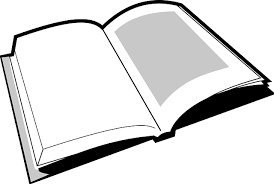 La licenza può essere sostituita temporaneamente da una licenza provvisoria
«Nazionalità» delle Navi e degli Aeromobili
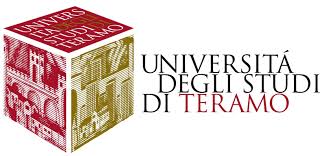 fenomeno del cosiddetto «outflagging», per il quale si è verificata una «fuga» verso registri di convenienza
Registri internazionali
Molti Stati, tradizionalmente marittimi, hanno affiancato ai propri registri ordinari, un cosiddetto registro internazionale, con requisiti di nazionalità meno rigidi.
Scelta adottata anche dall’Italia.
«Nazionalità» delle Navi e degli Aeromobili
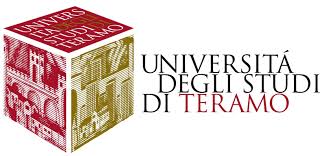 Giurisdizione
Corte Costituzionale, 22 Dicembre 1961, n. 67
«lo Stato di immatricolazione irradia la propria potestà sulla medesima (nave) anche fuori dal limite delle acque territoriali, qualunque sia il luogo in cui essa navighi o sosti, salva la potestà dello Stato straniero quando la nave ne percorra le acque o si vi trattenga»
Secondo il più ampio principio che dispone che «la potestà dello Stato sui propri cittadini segue costoro anche nei trasferimenti all’estero, con il solo tramite segnato da una analoga potestà che, sugli stranieri spetta allo Stato della nuova residenza, secondo il suo diritto interno e il diritto internazionale»
«Nazionalità» delle Navi e degli Aeromobili
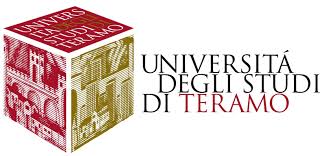 Il registro è tenuto dall’ENAC
Aeromobili
È necessario che ci sia un effettivo collegamento con lo Stato, affinché  sia attribuita la nazionalità dello stesso («genuine link»).
Eccezione: il registro degli apparecchi per il volo da diporto o sportivo, muniti di motore, è tenuto dall’Aereo club d’Italia
Particolare procedura con riferimento alle ipotesi di smantellamento o demolizione di aeromobili
«Nazionalità» delle Navi e degli Aeromobili
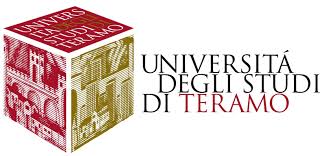 La nazionalità degli aeromobili è attestata dal certificato di immatricolazione
Con riferimento agli apparecchi a motore per il volo da diporto o sportivo, la nazionalità è attestata dal certificato di iscrizione all’apposito registro
«Nazionalità» delle Navi e degli Aeromobili
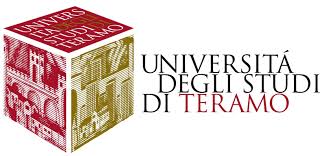 Convenzione di Chicago 
del 7 dicembre 1944
Giurisdizione
Potere di controllo sulla sicurezza degli aeromobili utilizzati in servizi aerei internazionali allo Stato di immatricolazione, con compressione dei poteri di verifica da parte dello Stato di scalo, il quale può solamente verificare i documenti obbligatori previsti dalla Convenzione
«Nazionalità» delle Navi e degli Aeromobili
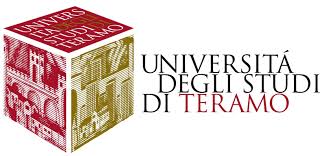 Competenza giurisdizionale
Sia per la nave che per l’aeromobile
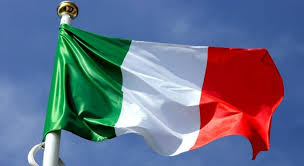 La disciplina applicabile è quella dettata dalla legge 31 maggio 1995, n. 218 e, a livello comunitario, dal Reg. 1215/2012